Свидетели  эпох  минувших
(курганы Ленинградского района Краснодарского края)


                             
                                      Автор: Хамзатова Любовь Николаевна,  
                                             учитель кубановедения МБОУ СОШ №1 
                                             Ленинградского района Краснодарского края
О викингах с детским восторгом
Мы говорим мечтательно.
А рядом — своя история,
Ждущая открывателей.
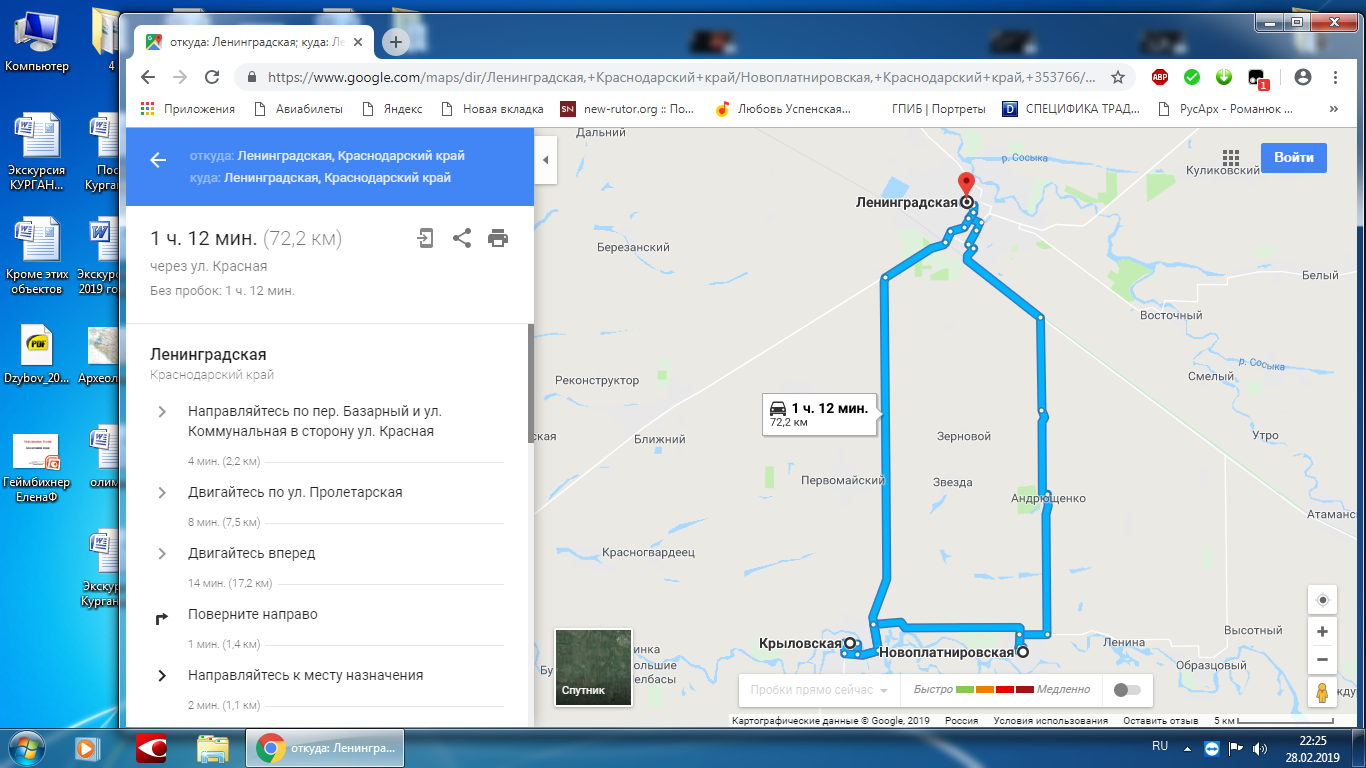 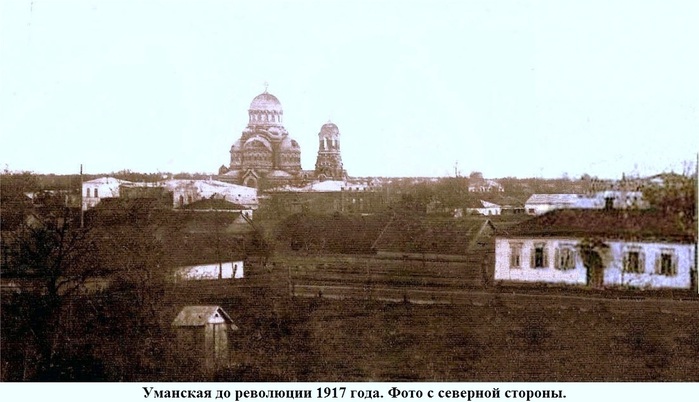 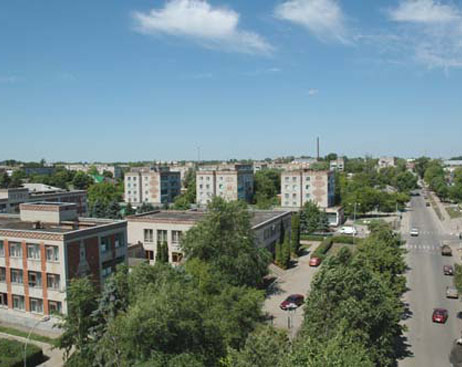 Станица Ленинградская  (до 1934 года Уманская) с высоты птичьего полёта
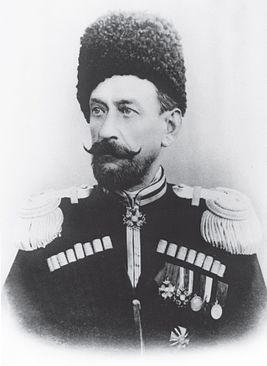 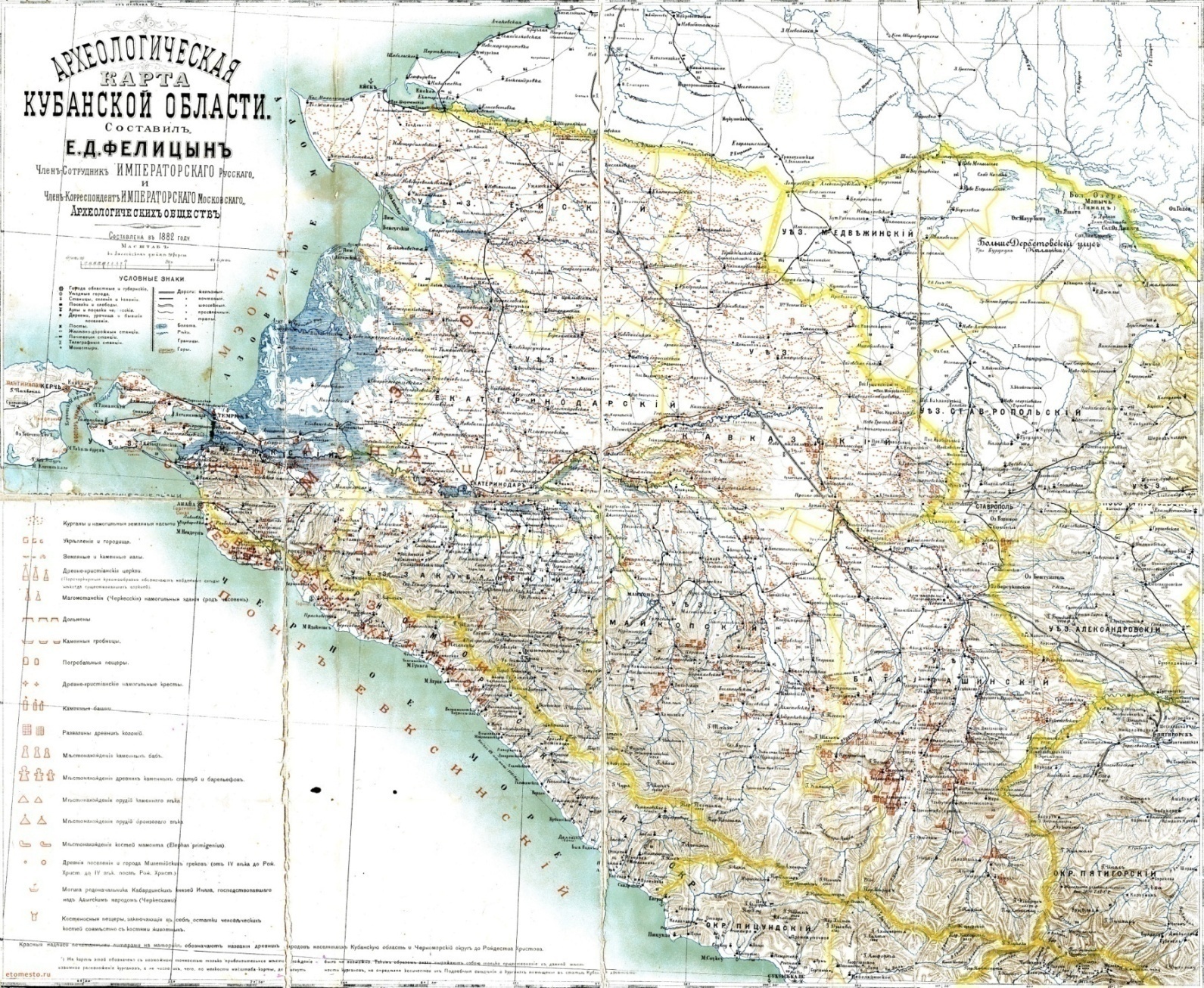 Е.Д.Фелицын
Объездив значительное пространство степи, Е.Д.Фелицын составил в двадцати-вёрстном масштабе археологическую карту Кубанской области, которая была издана в 1882 г.
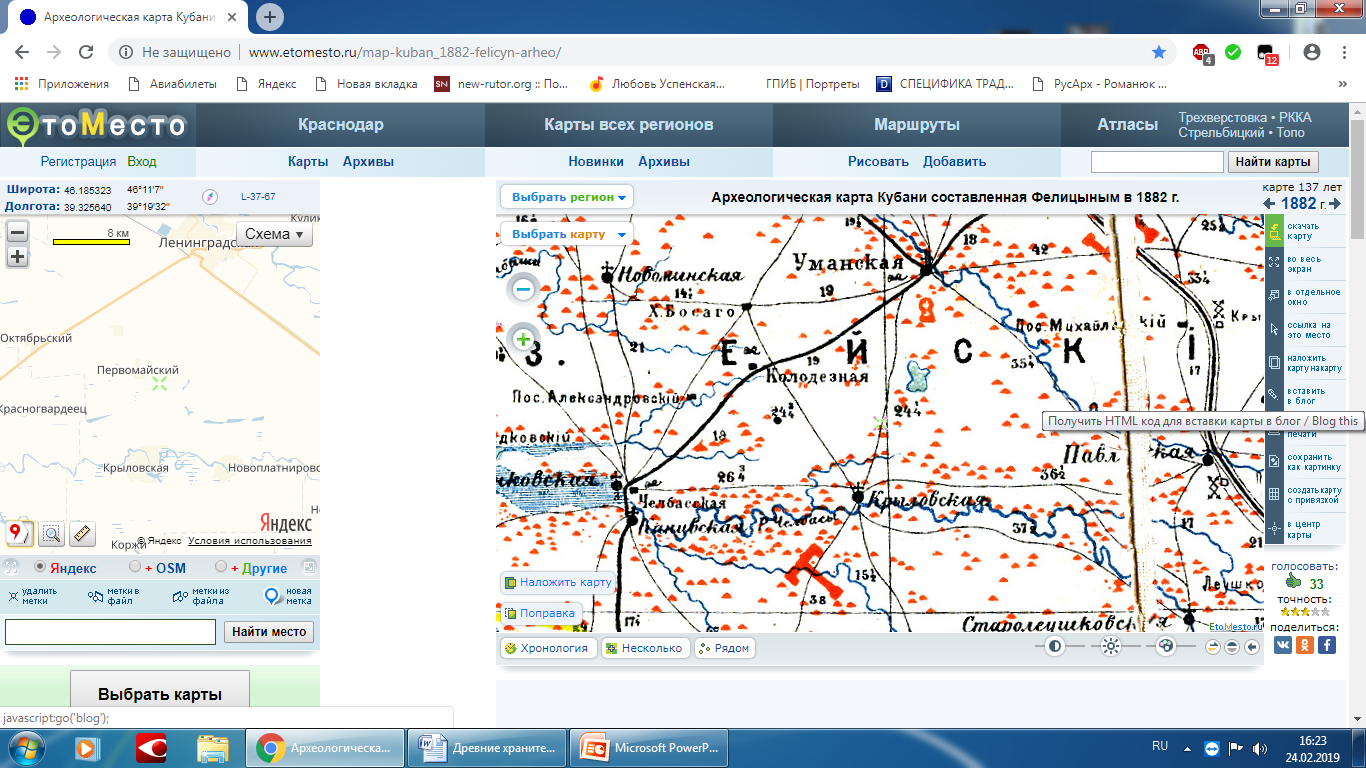 Фрагмент археологической карты Кубанской области, составленной  
        Е.Д.Фелицыным в конце XIX века. Уманская и её окрестности
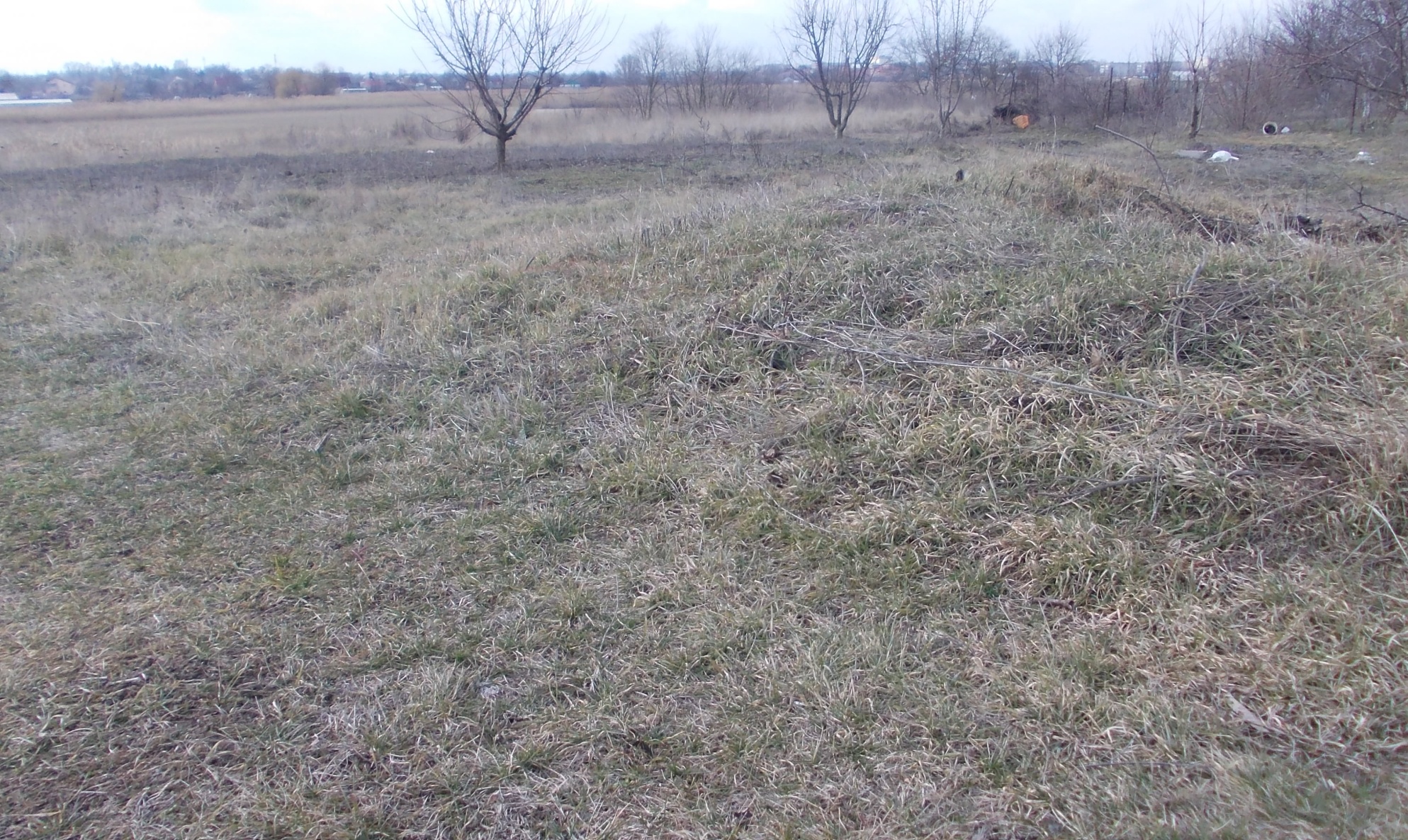 Курган  на подворье  Фирса Кузмича Куща  (хутор Андрющенко 
Ленинградского района)
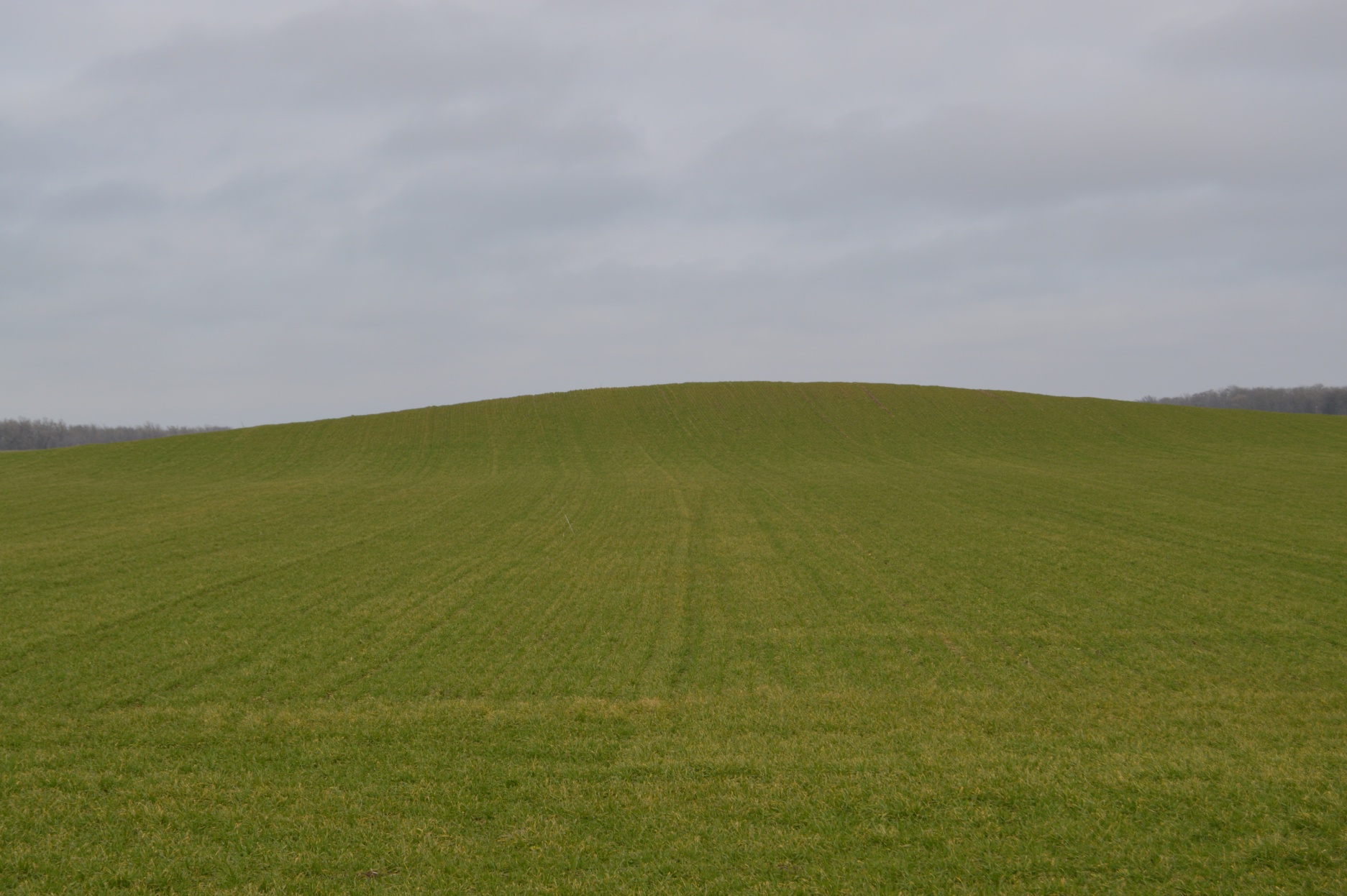 В  конце XVIII века кошевой атаман Захарий Чепега приказал устраивать 
на возвышенностях дозорные посты. И сразу вспоминаются  строки 
А.С.Пушкина: “…и откликались на курганах сторожевые казаки”
(курган Сторож на востоке станицы Ново-Платнировской)
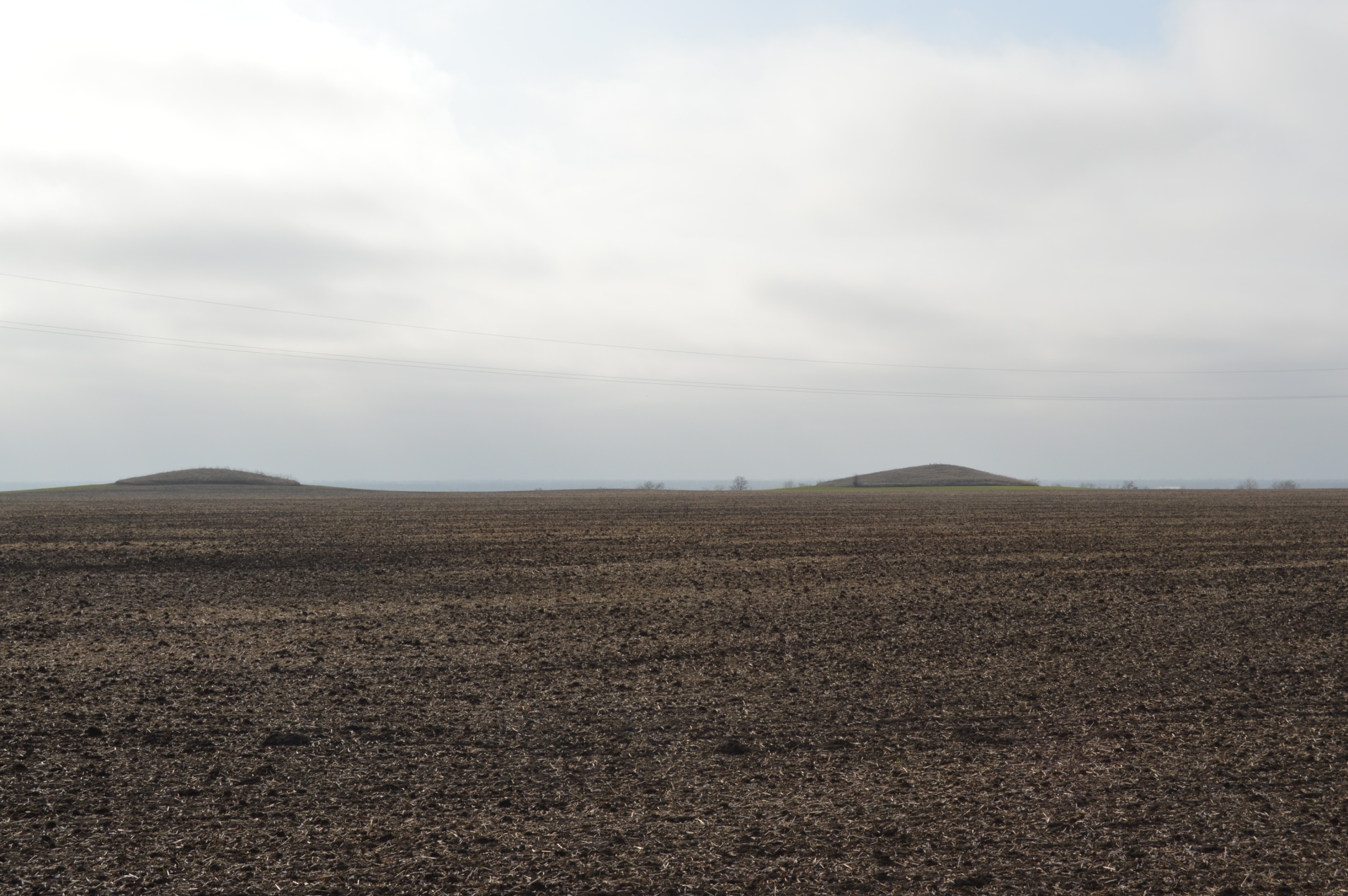 Немые свидетели далёких эпох – курганы Два брата в 1,5 км к западу от станицы Ново-Платнировской
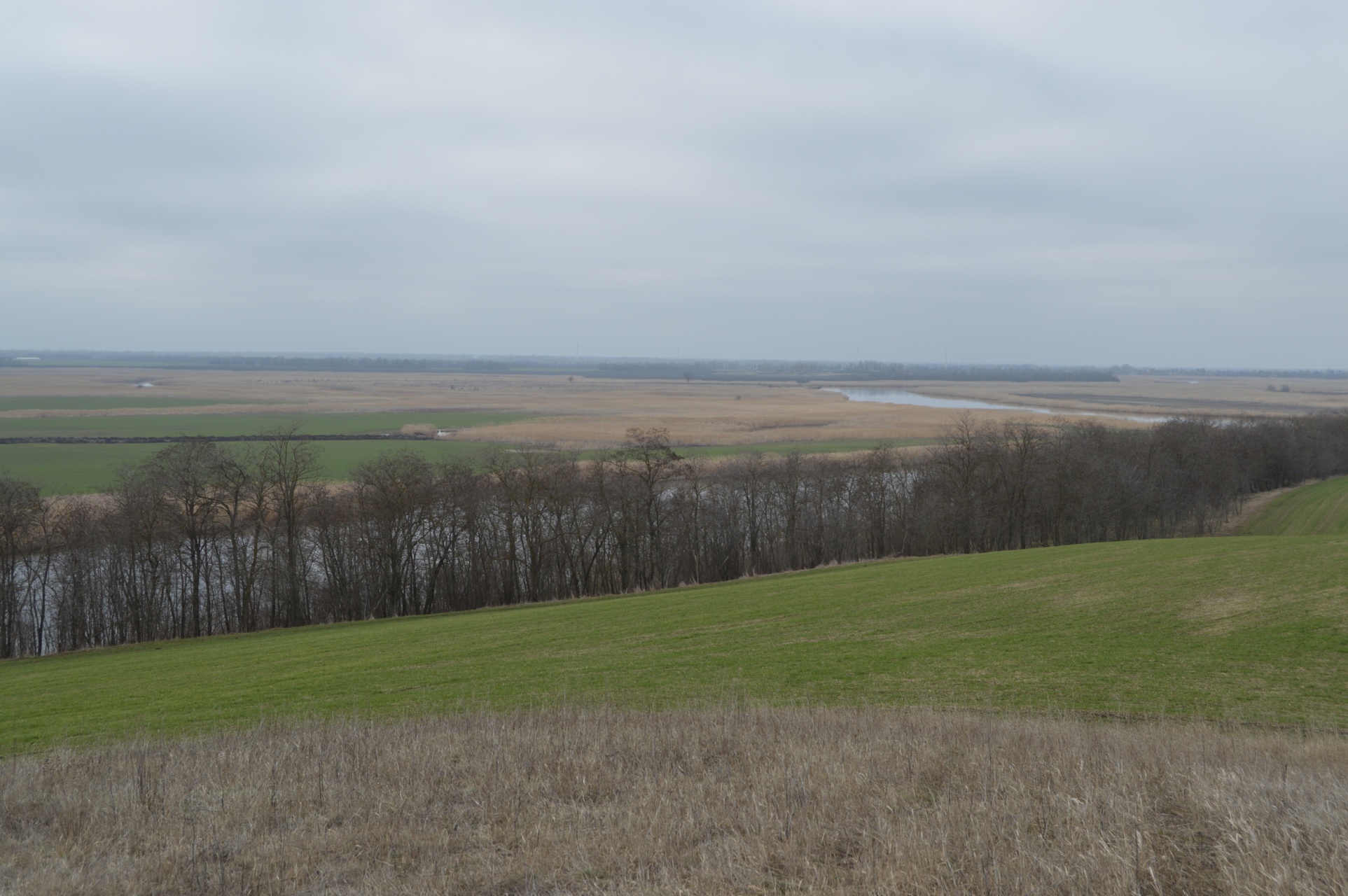 С курганов открывается прекрасный вид на реку Челбас.  Имя её звучит как воспоминание о прошлом: гулко и распевно — Чел-бас-сс...
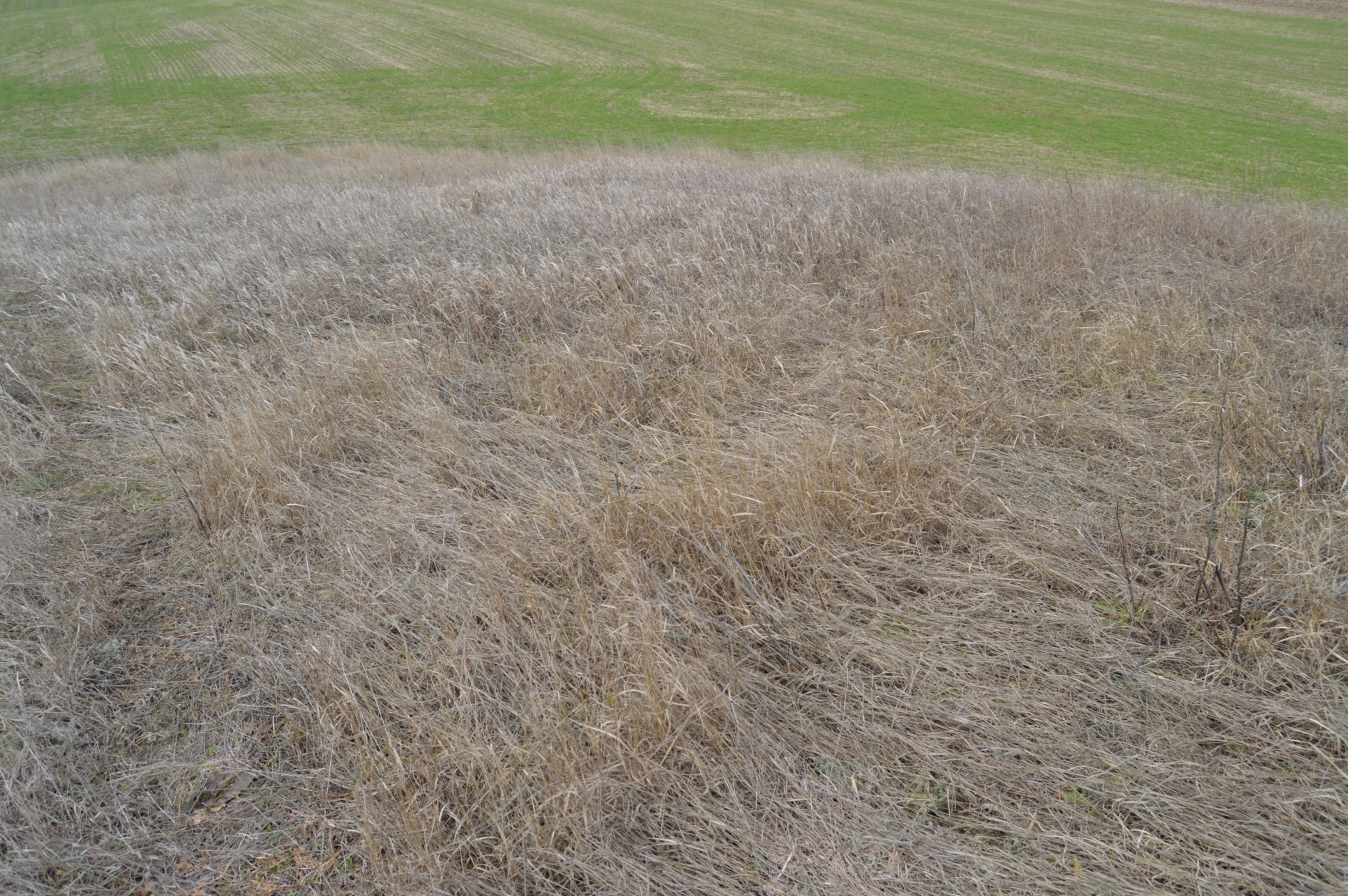 Двубратние курганы одни из немногих,  которые хранят на себе кусочек целинной запорожской степи. Нераспаханных земель  рядом не осталось,  и флора кургана – единственное свидетельство её былых особенностей
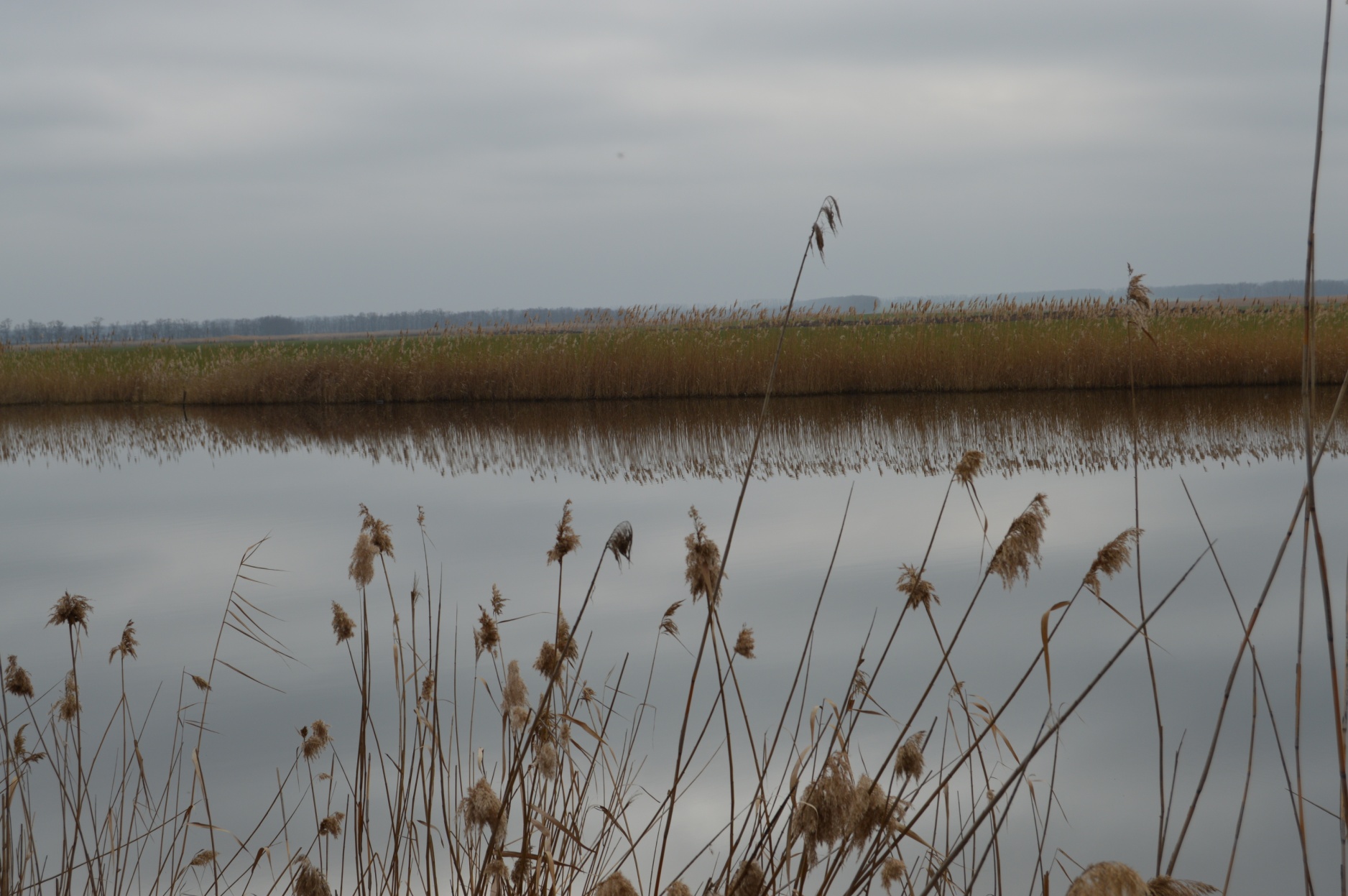 В переводе с тюркского Челбас  означает “ковш воды ”
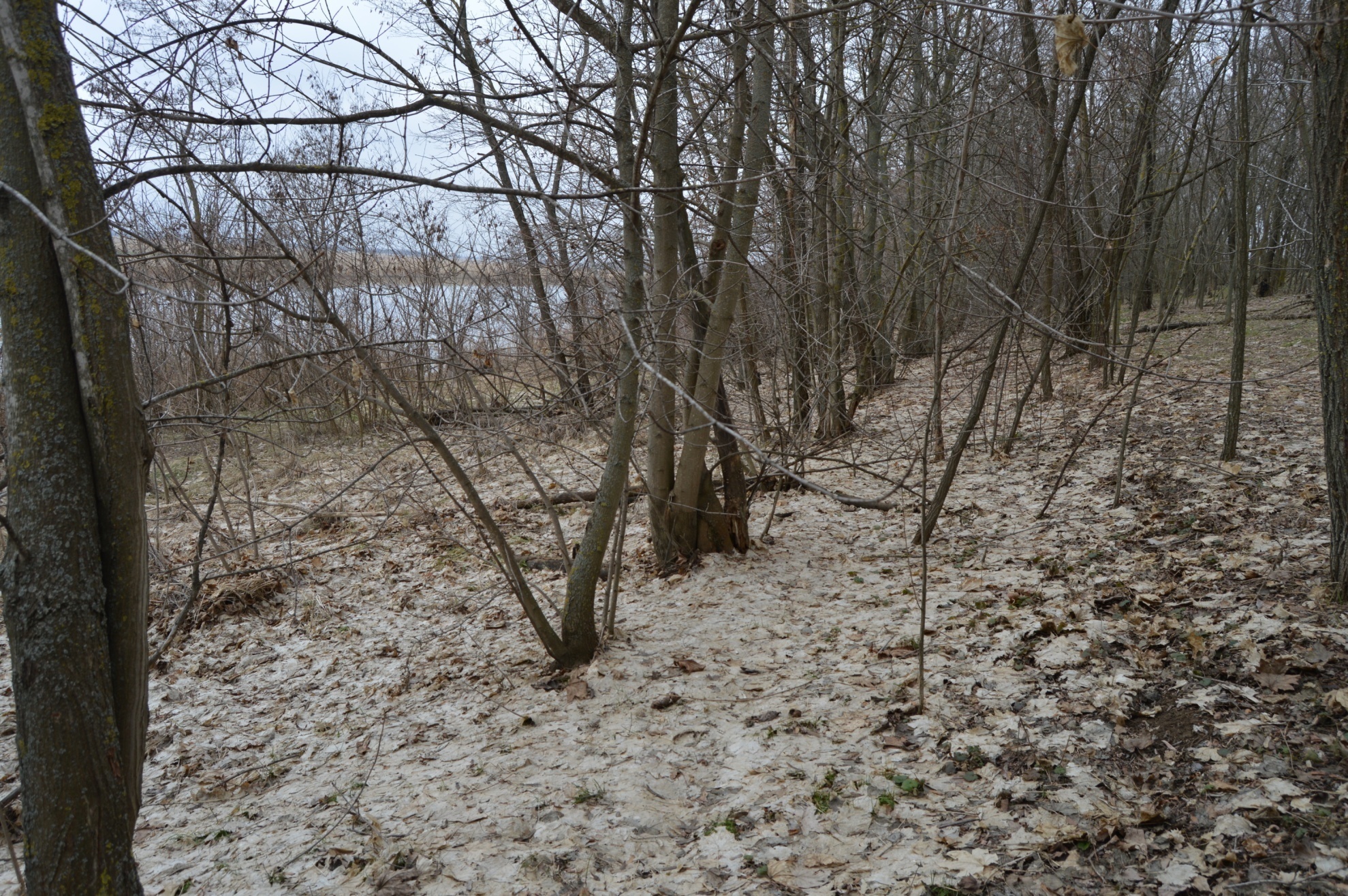 Весной, когда река вскрывается ото льда, челбасские воды подходят к подошвам 
древних исполинов
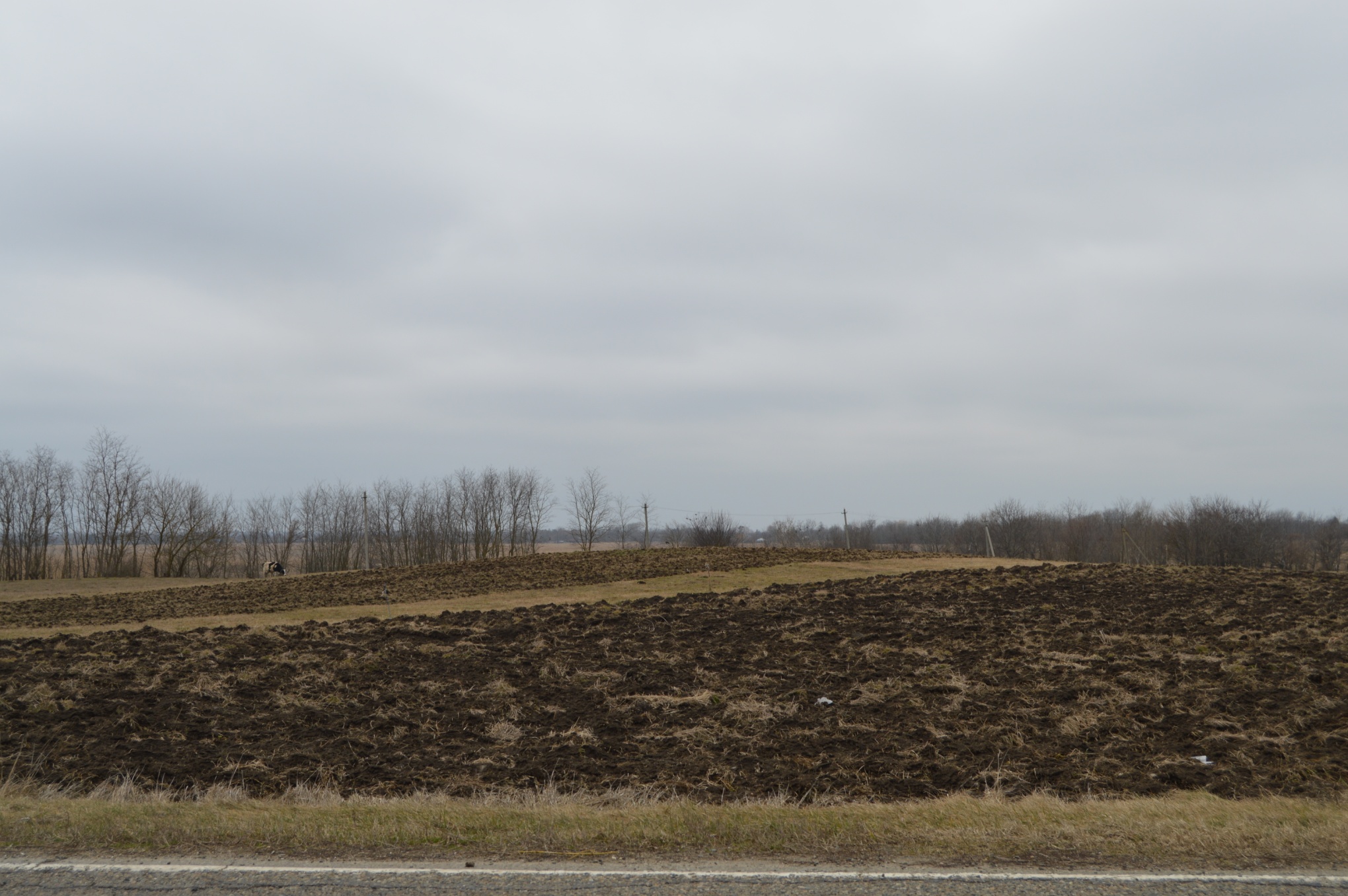 Курган Луцева могила на окраине станицы Крыловской
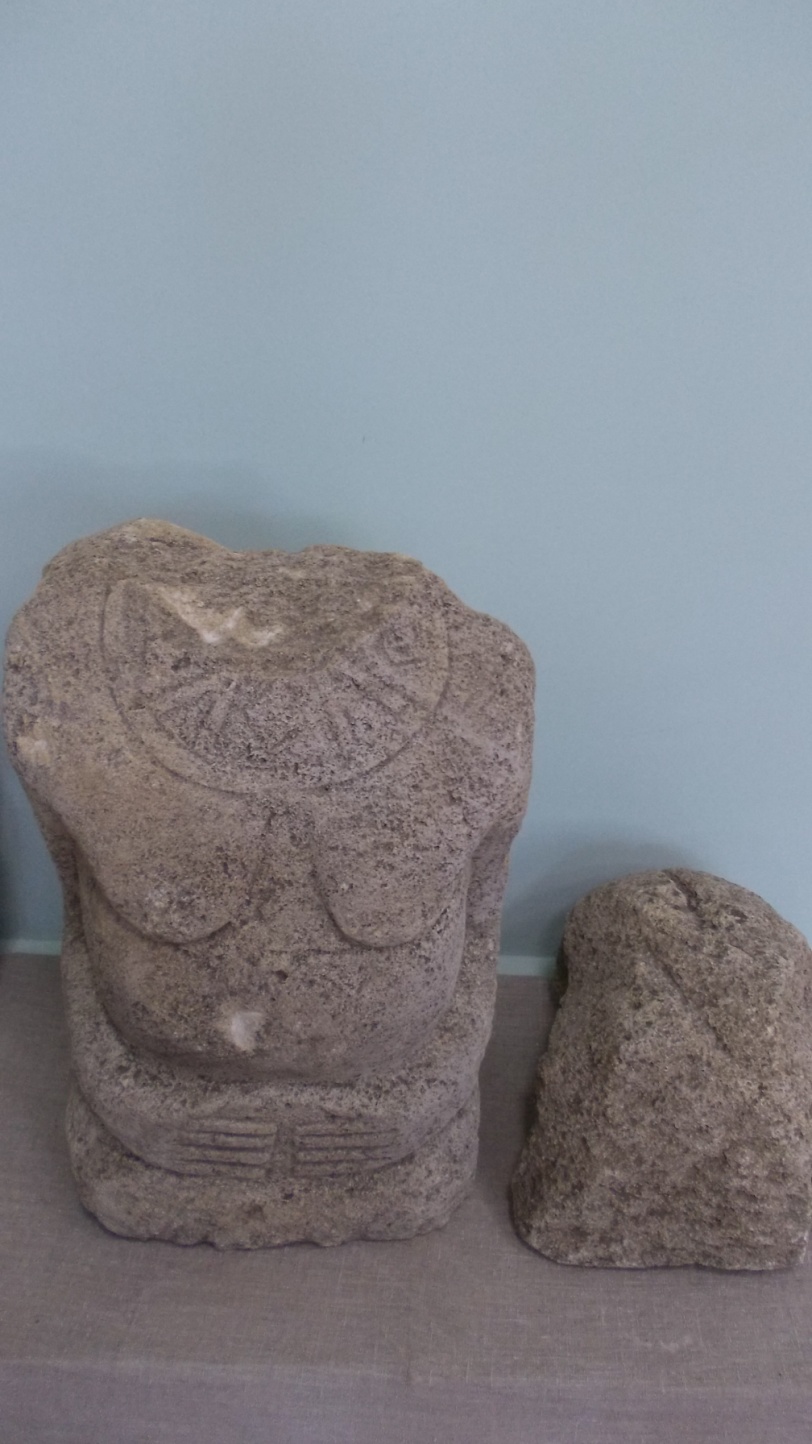 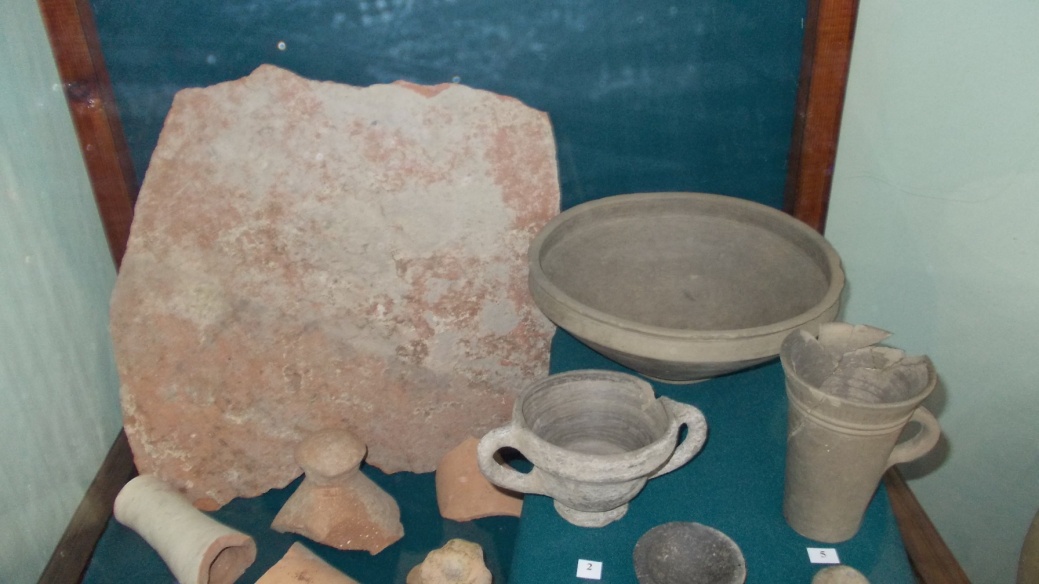 Находки  из курганов  в экспозиции  Ленинградского историко-археологического музея
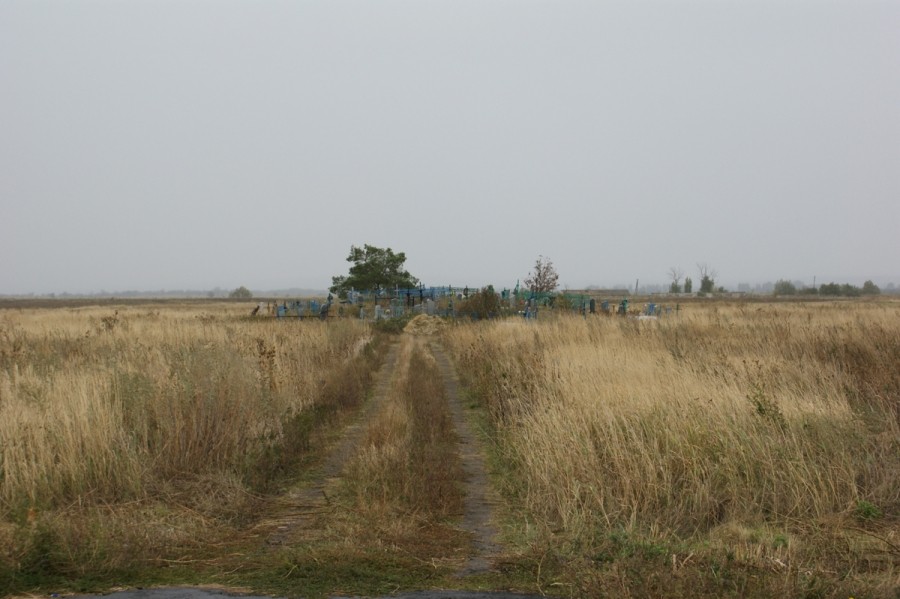 Сиротливо продолжает нести свою тысячелетнюю вахту лишь один из трёх курганов бывшего хутора Холмы. На нём расположено современное кладбище, 
и он всё ещё ждёт разгадки тайн, погребённых под его сохранившейся шапкой
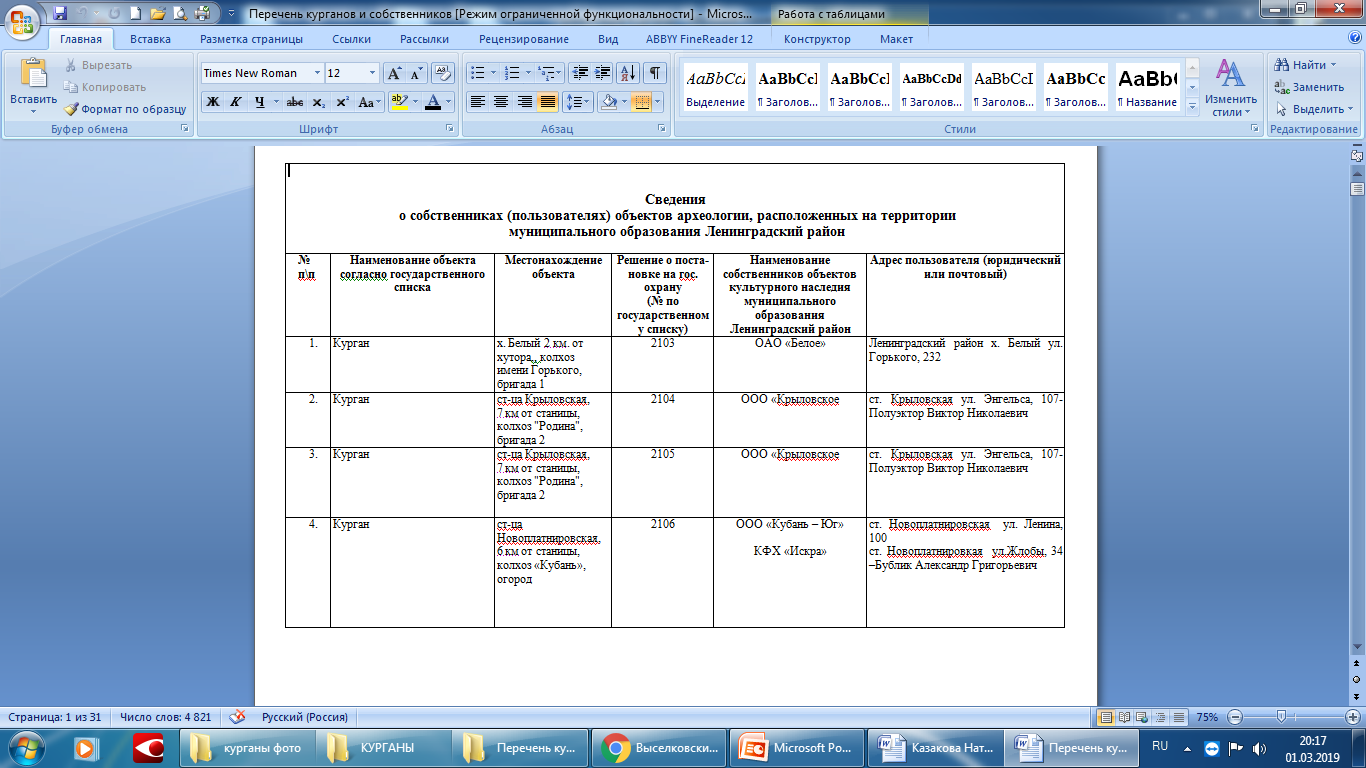 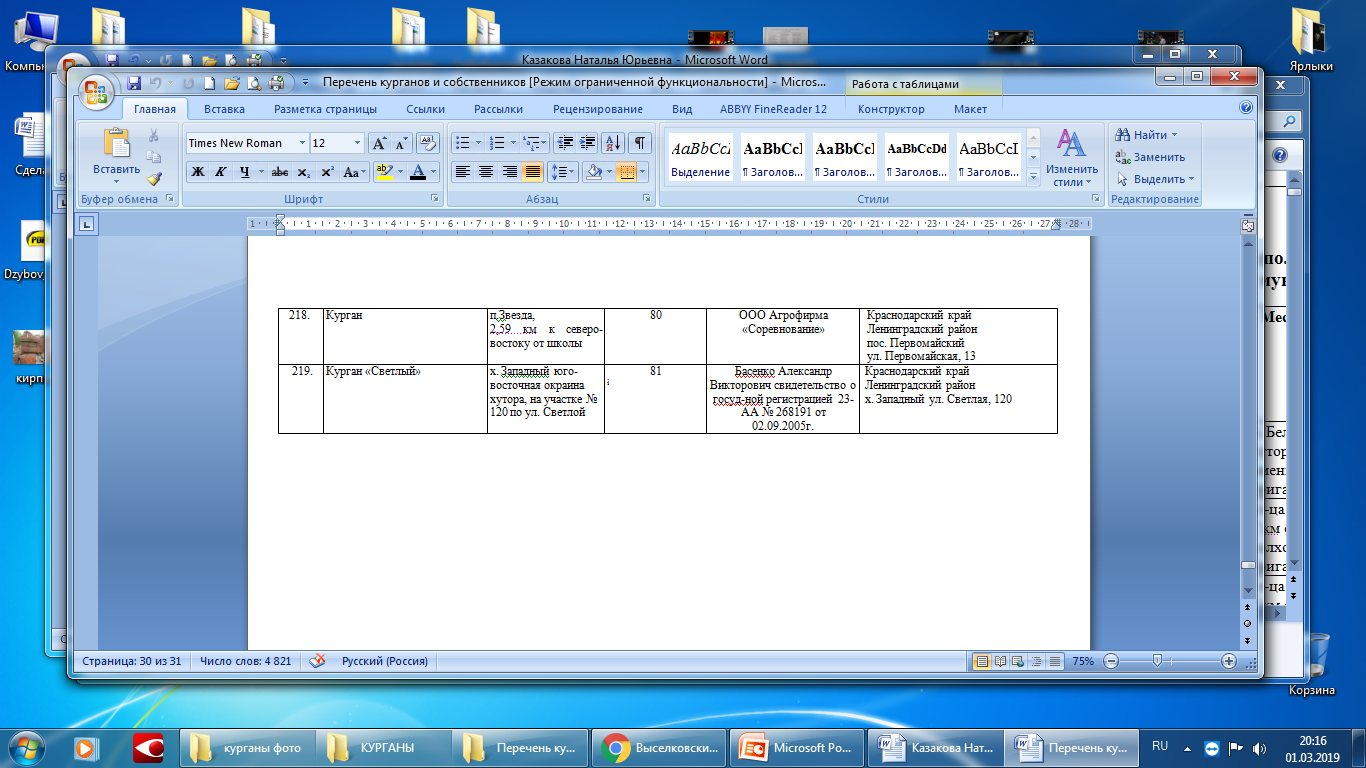 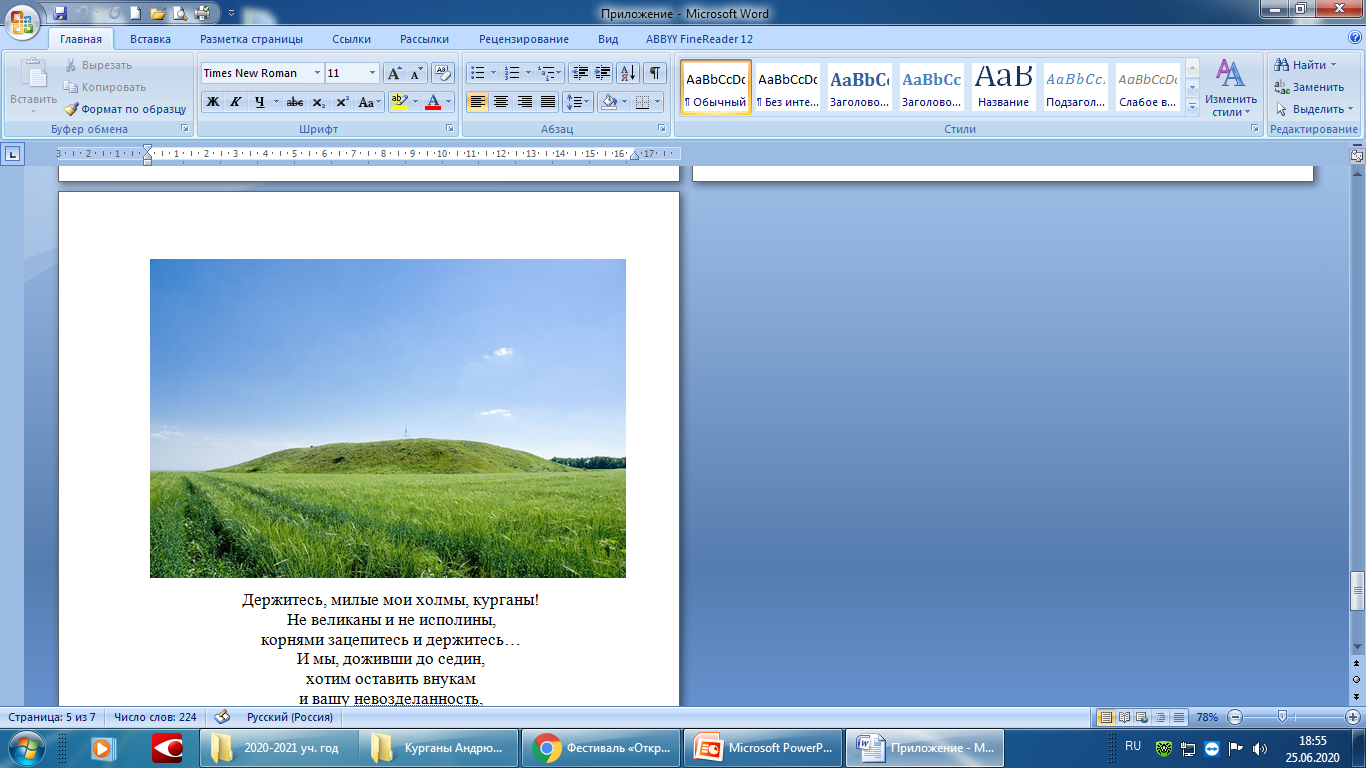 Держитесь, милые мои холмы, курганы!
Не великаны и не исполины,
корнями зацепитесь и держитесь…
И мы, доживши до седин, 
хотим оставить внукам
и вашу невозделанность, и дерзость,
что нарушают линию равнин